ОБЛІК В БЮДЖЕТНИХ УСТАНОВАХ
для спеціальності
Облік і оподаткування
Доц. Гончарова В.Г.
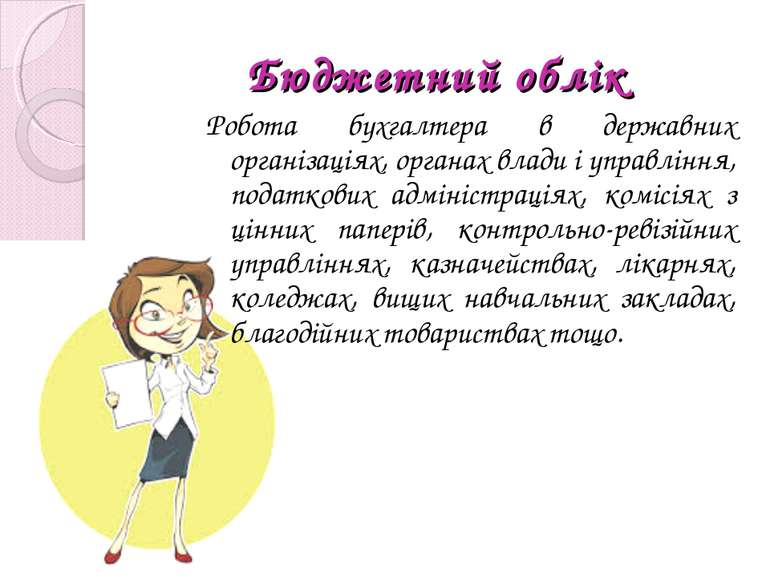 Структура робочої програми                        навчальної дисципліни
Метою вивчення дисципліни є : надання студентам теоретичних основ, методичних рекомендацій та практичних навиків  з організації та ведення обліку в бюджетних установах
Предметом  навчальної дисципліни є: вивчення методології організації та ведення обліку рух у бюджетних коштів у процесі їх невиробничого споживання. 
Завдання навчальної дисципліни Є:
оволодіння навичками обліку в  бюджетних установах; засвоєння методики реєстрації облікової інформації на різних стадіях та за різними напрямками обліку.
У результаті вивчення навчальної дисципліни студент повинен знати:
особливості організації бухгалтерського обліку бюджетних установ, 
його функції, завдання і принципи, форми організації;
облікові регістри та техніку облікової реєстрації в бюджетних установах;
порядок ведення синтетичного та аналітичного обліку в бюджетних у становах доходів і видатків, фінансово-розрахункових операцій, розрахунків із заробітної плати, страхування і стипендій, необоротних активів, нематеріальних активів, запасів, виробничих витрат, власного капіталу, фондів тощо;
порядок складання кошторису та техніку обліку виконання кошторисів за загальним та спеціальним фондами.
Після вивчення навчальної дисципліни студент повинен  вміти:
застосовувати План рахунків бюджетної установи при відображенні господарських операцій;
заповнювати  облікові регістри, що використовуються у бюджетних установах;
складати бухгалтерські проведення з обліку доходів і видатків загального та спеціального фондів бюджетних установ;
відображати на рахунках бухгалтерського обліку розрахунки з різними  дебіторами та кредиторами бюджетних установ;
вести облік розрахунків в порядку планових платежів; 
відображати в обліку господарські операції бюджетних установ за різними ділянками обліку;
визначати фінансовий результат за звітний період бюджетної установи;
оформлювати первинні документи щодо різних ділянок обліку
Змістовний модуль 1
Тема 1. Основи побудови бухгалтерського обліку в бюджетних установах

Тема 2. Облік доходів і видатків

Тема 3. Облік фінансово-розрахункових операцій
Змістовний модуль 2. Облік запасів, витрат та фондів
Тема 4. Облік розрахунків із заробітної плати, страхування і стипендій
Тема 5. Облік необоротних активів
Тема 6. Облік нематеріальних активів
Тема 7. Облік запасів
Тема 8. Облік виробничих витрат 
Тема 9. Облік власного капіталу
Тема 10. Облік фондів
Тема 11. Облік результатів виконання кошторису
Тема 12. Інвентаризація в системі бюджетних установ
Предметні компетентності, якими мають володіти бакалаври спеціальності 071 "Облік і оподаткування"
Предметні компетентності, якими мають володіти бакалаври напрямку підготовки 6.030509 "Облік і аудит"
Предметні компетентності, якими мають володіти бакалаври спеціальності 071 "Облік і оподаткування"
Використання навчальних технологій для активізації процесу навчання
Семінари-дискусії
Робота в малих групах
Мозгова атака
Кейс-методи
Рольові ігри
Презентації
Банки візуального супроводження
Навчально-методичне забезпечення
Конспект лекцій з курсу “Облік в бюджетних установах”
Методичні вказівки до виконання контрольних завдань з “Облік в бюджетних установах” курсу  для студентів спеціальностей „Облік і аудит” заочної форми навчання. ЛІЕТ., Львів, 2013. 
Методичні вказівки для проведення семінарських і  практичних занять з курсу “Облік в бюджетних установах”
 для студентів напряму підготовки 6.030509 «Облік і аудит».  -  Львів, ЛІЕТ,  2014. 
Тестові та ситуаційні завдання з курсу “Облік в бюджетних установах”   для студентів  напряму підготовки 6.030509 «Облік і аудит».  -  Львів, ЛІЕТ,  2015. 
Методичні вказівки для самостійної роботи студентів з курсу з курсу “Облік в бюджетних установах” для студентів  напряму підготовки 6.030509 «Облік і аудит».  -  Львів, ЛІЕТ,  2014.